Ulrich Kamp
Department of Geography
European Union Perspectives on Climate Change
Outline
Environmental Awareness in the European Union
EU GHG Emissions
The EU and Climate Change
The U.S. in the View of the EU 
Taking Sustainability Seriously
Part 1Environmental Awareness in the European Union
What is the European Union?
A unique economic and political partnership between 27 democratic European countries with 495 million citizens.
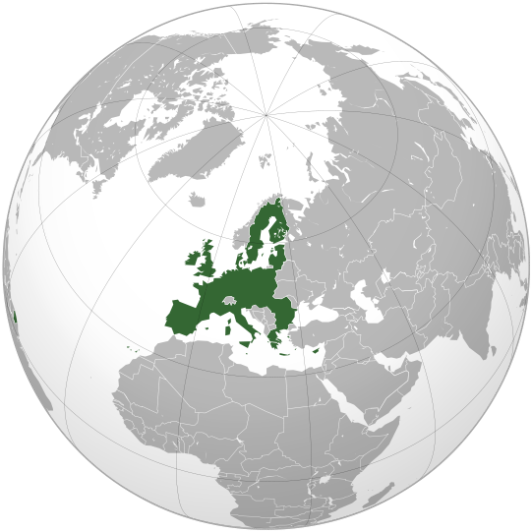 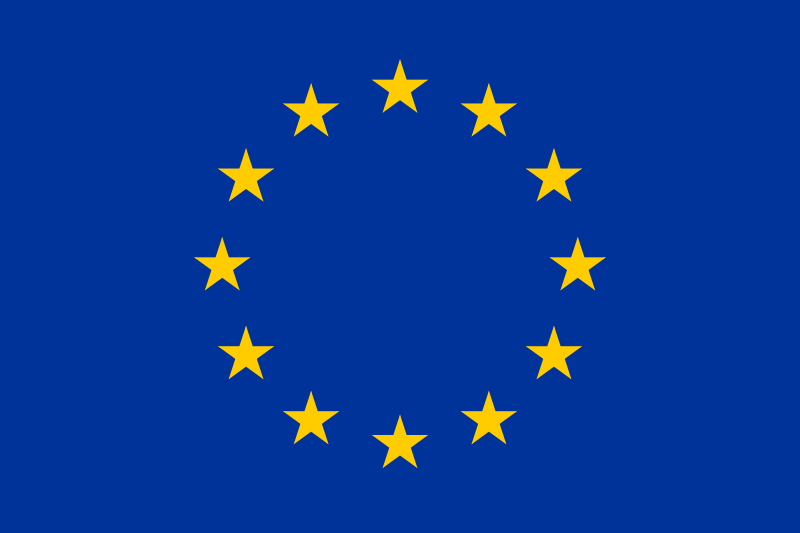 EU Legislation
the European Parliament 
	(representing the people of Europe)

the Council of the European Union 
	(representing national governments)

the European Commission 
	(representing the common EU interest).
Enough! The “Pre-History” of the European Union
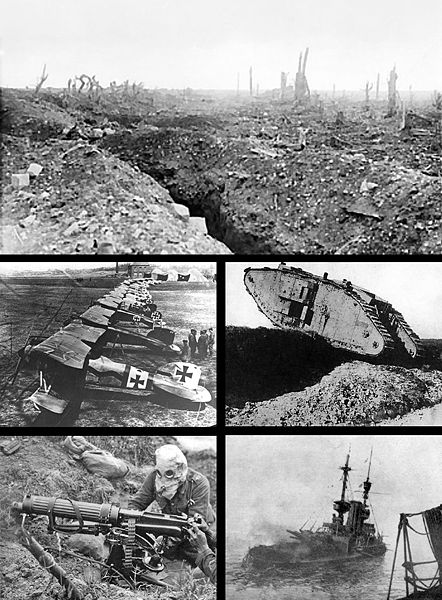 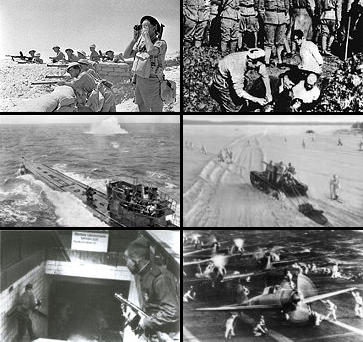 History of the European UnionFrom 6 to 27
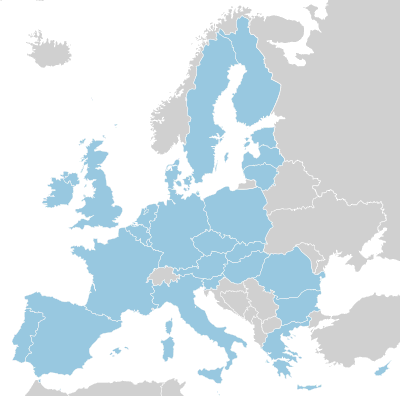 History of the European Union
1945-1959:  A peaceful Europe – the beginnings of cooperation
1960-1969:  The “Swinging Sixties” – a period of economic growth
1970-1979:  A growing community – the first enlargement
1980-1989:  The changing face of Europe – the fall of the Berlin Wall
1990-1999:  A Europe without frontiers
2000-today:  A decade of further expansion
History in Europe
1970-1979:  Oil Crisis; “Acid Rain”; Greenpeace
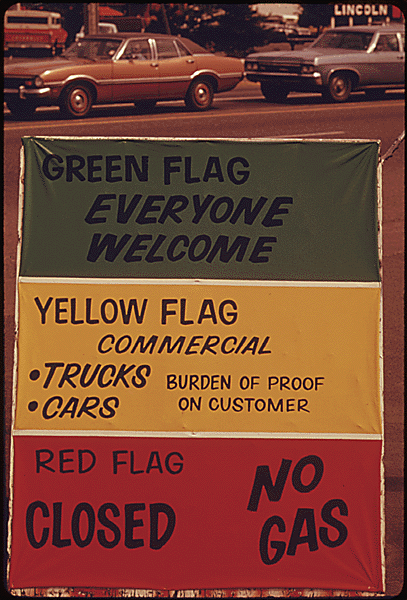 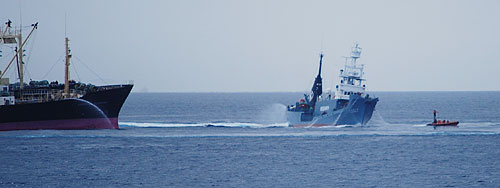 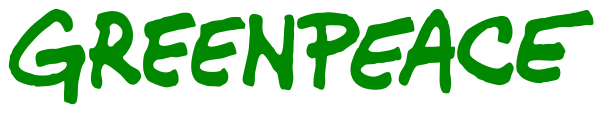 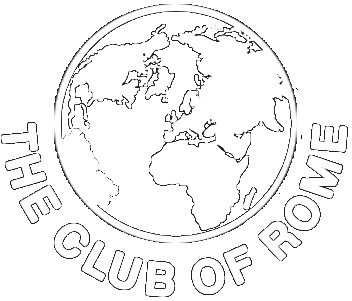 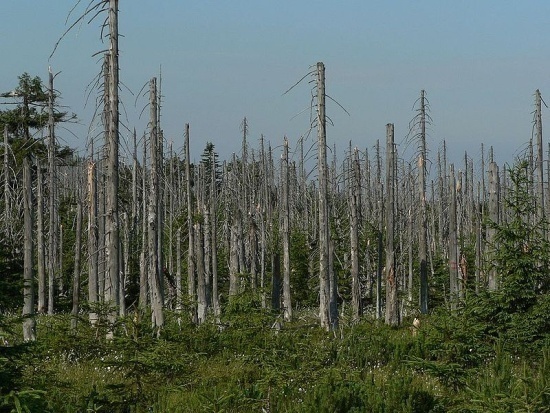 History in Europe
1980-1989:  “The Greens”
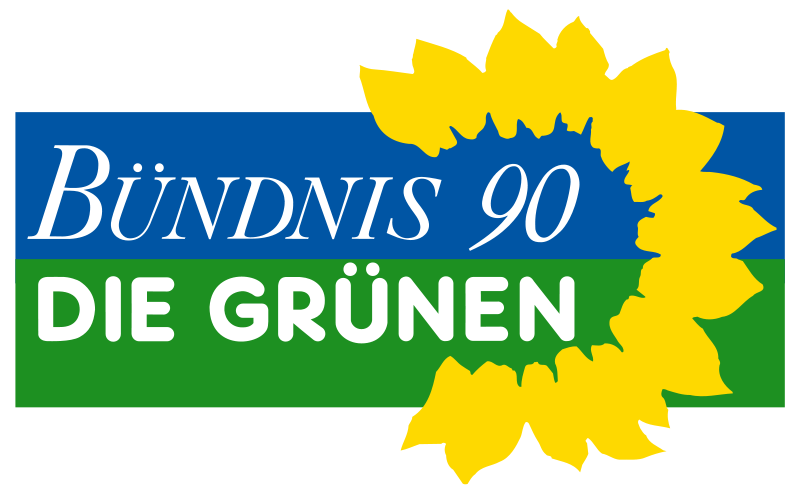 1980:  Foundation

Since 1983:  Part of German Parliament

1998-2005:  Part of German Government
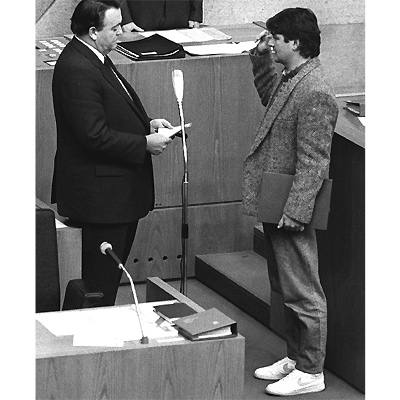 History in Europe
1990-1999:  “The Green Point”
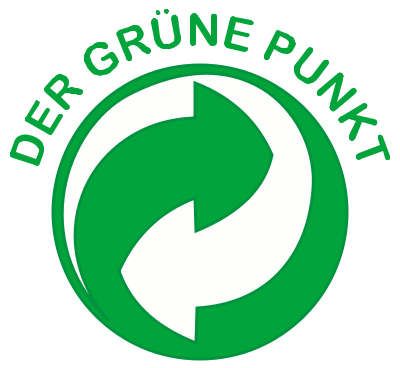 1990:  Introduction of Dual Waste Management System in Germany.

Today:  Introduced in 23 other European countries.
History in Europe
2000-today: Phasing out of Nuclear Power
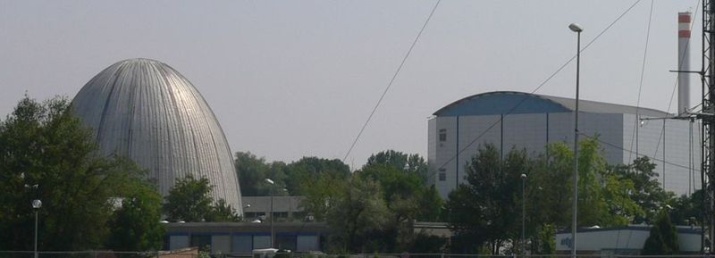 1978:  Austria
1980:  Sweden
1987:  Italy
1999:  Belgium
2000:  Germany
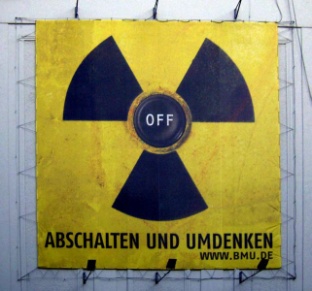 Part 2EU GHG Emissions
Global GHG Emissions
Seven largest emitters:

U.S., EU, China, Russia, Japan, India, Canada.

Account for >70% of energy-related CO2 in 2004.
Global GHG / CO2 Emissions
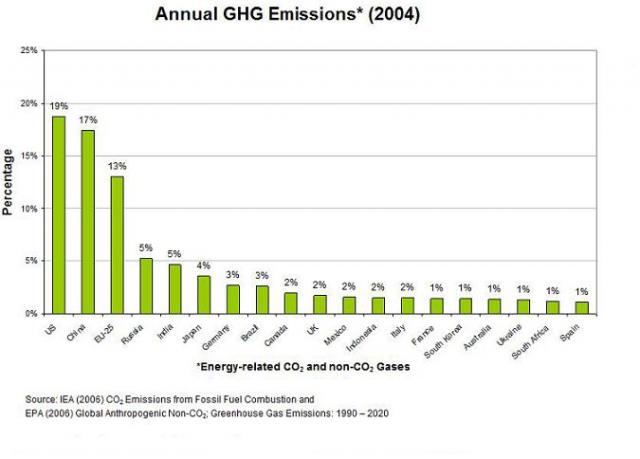 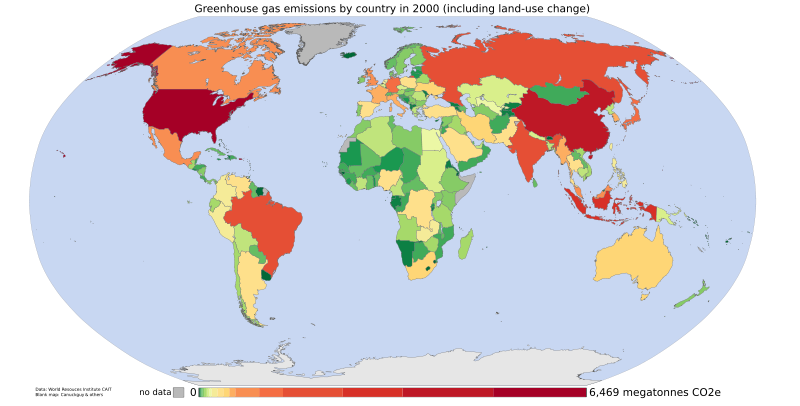 Global CO2 Emissionsper capita / tons of CO2 per capita
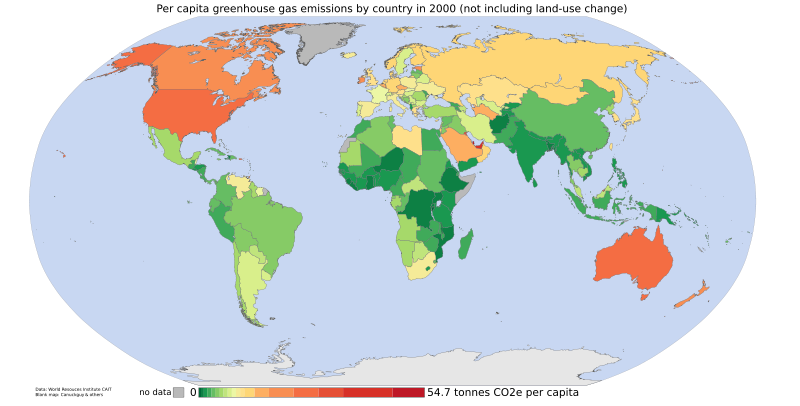 Cumulative CO2 Emissions 1850-2000 (Energy-related CO2 only)
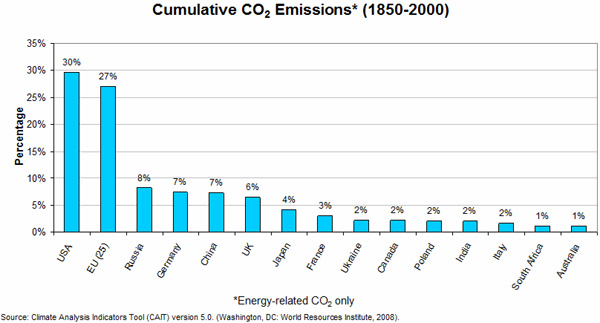 Global CO2 Emissions1950-2000, per capita responsibility
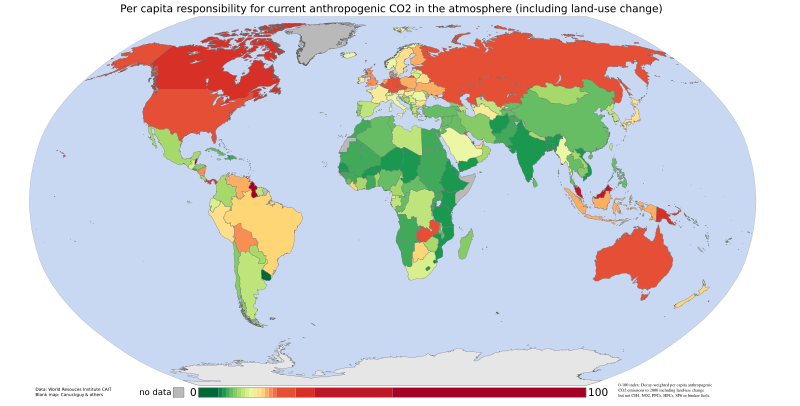 Global CO2 Intensity2002, (Tons of CO2 per $1,000 of GDP)
Global GHG Emissions2004, by sector and by gas
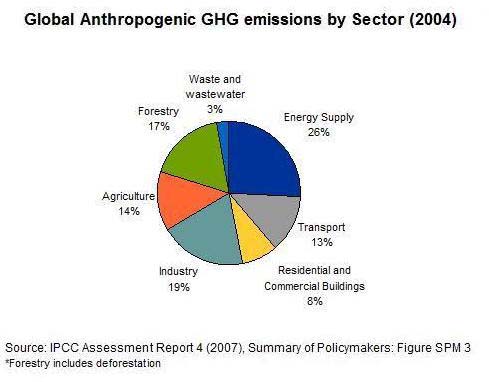 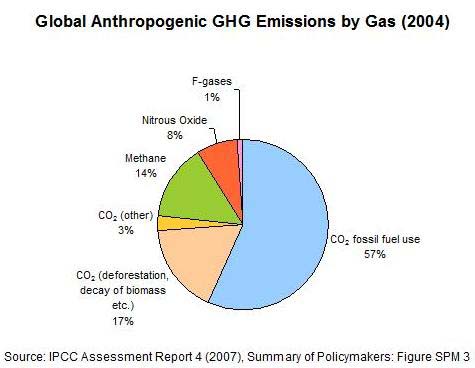 Part 3The Eu and Climate Change
The EU and Climate ChangeOfficial European Commission Website
“Climate change is already happening and represents one of the greatest environmental, social and economic threats facing the planet. The European Union is committed to working constructively for a global agreement to control climate change, and is leading  the way by taking ambitious action of its own. The warming of the climate system is unequivocal, as is now evident from observations of increases in global average air and ocean temperatures, widespread melting of snow and ice, and rising global mean sea level. The Earth's average surface temperature has risen by 0.76° C since 1850. Most of the warming that has occurred over the last 50 years is very likely to have been caused by human activities.”
Climate Change Initiatives
1979:  Geneva Convention
1987:  Montreal Protocol
1991:  First strategy to limit CO2 and improve energy efficiency
1992:  'Earth Summit’, Rio
1997:  Kyoto Protocol.
1998:  EU-15 signs Kyoto Protocol. 
2000:  European Climate Change Program (ECCP I)
2001:  EU-15 ratifies Kyoto Protocol. 
2001:  Clean Air For Europe (CAFE) programme
2005:  European Climate Change Program (ECCP II)
2005:  Clean Air Strategy
Climate Change Impacts in EU
Many mountain plant species may face extinction
Increasing water demand for agriculture
Glacier retreat 
Extreme weather events are projected to increase
Human health is also significantly affected
Impacts in Germany by 2100
Increase of temperature of 0.9° C in last 100 years (0.7 ° C globally); 1.5 ° C in the Alps. 
Increase of temperature of up to 4 ° C.
Up to 30% less summer precipitation  more and stronger heat waves and droughts.
Up to 30% more winter precipitation  more and higher floods in spring.
Total melting of all Alps glaciers possible  flooding and water scarcity.
EU calls for…
Pro-active adaptation measures  needed
Improved monitoring and reporting of data
More spatial and socio-economic scenarios
Better information on vulnerability
Solutions
EU Greenhouse Gas Emission Trading Scheme (EU ETS)
Greenhouse Gas Emissions Allowance Trading Scheme
Landfill of Waste Directive
Intelligent Energy for Europe Program
Renewable Electricity Directive
Biofuels Directive
Agreement with Automakers
“Carbon tax”
The EU and the Kyoto Protocol2008-2012
EU-15 must reduce emissions by 8% compared to base year 1990. Some member states defined domestic targets beyond the Kyoto target in addition. No collective target for EU-27. Ten out of twelve new member states have individual commitments to reduce emissions to 6-8% below base level.
 
Buy credits from emission-saving projects carried out in third countries
Aforestation and reforestation activities
Additional policies and measures
EU Emissions Trading System
Climate Change and the Economy
By Sir Nicholas Stern, former chief economist of the World Bank
“Stern Review on the Economics of Climate Change”, 2006

One percent of global gross domestic product (GDP) per annum
Greatest and widest-ranging market failure ever seen
Environmental taxes
Emission Trading Scheme (ETS)
Limitation of emissions from ~ 10,500 industrial facilities across Europe that together produce ~ 50% of EU’s CO2 emissions.
Large CO2 emitters must monitor and annually report their emissions; obliged every year to return an amount of emission allowances to the government that is equivalent to their CO2 emissions in that year. Emission allowance prices between 7 and 30 Euros.
Excess emissions in 2008-2012 incur penalty (100 Euro per ton CO2) and must be made up in next phase.
Will continue beyond 2012 with or without new international climate agreements.
Emission Trading Scheme (ETS)
Operators may reassign or trade allowances by several means:
privately, moving allowances between operators within a company and across national borders.
over the counter, using a broker to privately match buyers and sellers.
trading on the spot market of one of Europe's climate exchanges (the most liquid being the European Climate Exchange).
Global GHG Emissions Trends
EU-15		-2.7% (1990-2006)
EU-27		-10.8% (1990-2006)
Germany 	-18% (1990-2005)
U.S. 		+16% (1990-2005)
Global GHG Emissions TrendsProjections against 2004
Japan -5% by 2010.
EU steady by 2010.
U.S. +8% by 2010 and +25% by 2025.
China +50% by 2025.
India +80% by 2025.
The EU and Post-Kyotoafter 2012 - Reactions
Many EU member states expressed concerns about EU Parliament ‘s vote for using profits from emission trade exclusively for climate protection activities/initiatives.

Italy against stricter conditions.

Germany against stricter CO2 emission limit (120 g/km) for new cars in 2012 (Germany: 2015).
Part 4U.S. in the view of the EU
Energy Consumptionper capita per day
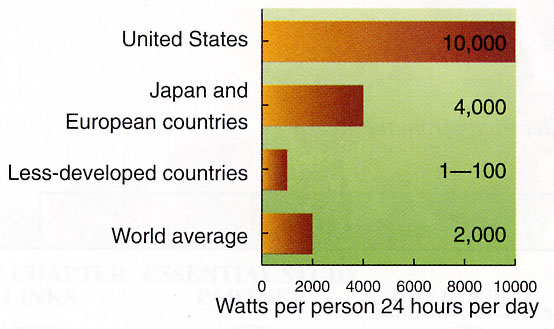 Energy Use for Transportationin gigajoules per capita
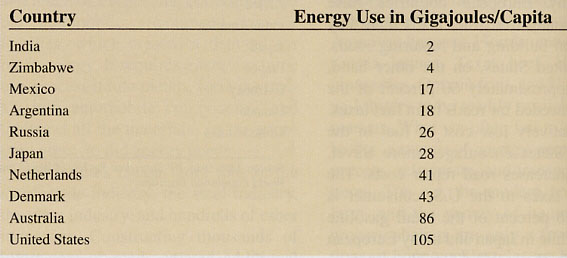 Energy Consumption and GDP
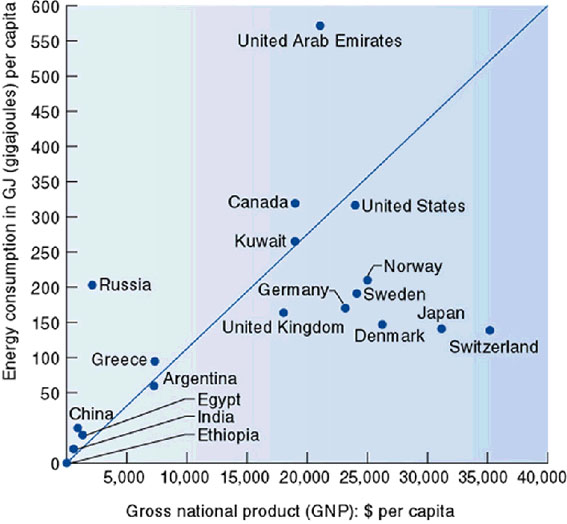 Passenger Cars and PopulationVehicles per 1,000 people
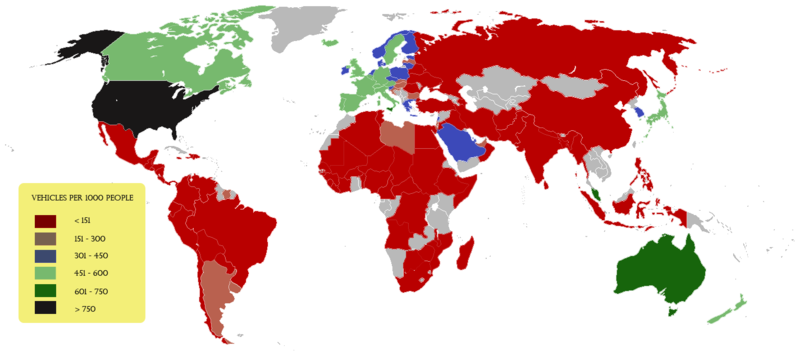 US-Americans and Their Cars
35 % of all cars and trucks in the world in 1999 (= 212 million vehicles).
 2 trillion miles per year – as much as the rest of the world combined.
 until 2008, California used more gasoline than any other sovereign nation (other than the U.S.)
Transportation Mode for Land-based Trips
Europe		U.S.A.		World

Walking/Bicycling	40-50 %	    2 %
Mass Transit		     10 %	 	     3 %
Automobile		40-50 %	  95 %		  10 %
U.S. Environmentalism 20th century
First Wave (1901-1909):  T. Roosevelt; National Conservation Commission
Second Wave (1930s):  F.  Roosevelt; “Dust Bowl”; Alice Hamilton; Aldo Leopold
Third Wave (1960-1980):  Nixon, Ford, Carter; Rachel Carson; Paul Ehrlich; “Earth Day”; Clean Air Act; Environmental Protection Agency (EPA)
Fourth Wave (1980-2000):  Clinton and Gore; Sustainable Revolution?; Lester Brown; Worldwatch Institute; “Earth Summit” in Rio de Janeiro; “Agenda 21”
U.S. Environmentalism? 20th century
Bush (sen.) Administration: President Bush attends Rio, but is against any deadlines.
Clinton Administration: Vice-President Gore attends Kyoto and signs the willingness for ratification, but is against any deadlines.
Bush (jun.) Administration: Leaves Kyoto Protocol. Secretary of State attends Johannesburg. 
Obama Administration: ???
U.S. Clear Sky Initiative
Presented as the Bush administration’s climate change plan in Feb 2002. 
Reducing its "greenhouse gas (GHG) intensity" 18% over the next 10 years. GHG intensity is the ratio of greenhouse gas emissions to economic output. 
The goal is to lower the rate of emissions from an estimated 183 mt per million dollars of GDP in 2002 to 151 mt in 2012. In other words, emissions would continue to increase as the economy grows, but at a slower rate than would be the case in a "business-as-usual" scenario.
U.S. Clear Sky Initiative
White House:
	"By significantly slowing the growth of greenhouse gases, this policy will put America on a path toward stabilizing GHG concentrations in the atmosphere in the long run, while sustaining economic growth.“

House Democratic Leader Richard Gephardt (Missouri):
	"Simply translated, its goal is to slow the growth in greenhouse gas emissions. I remind the administration that the global objective is to cut greenhouse gas emissions."
Clear Sky InitiativeReactions from Europe
EU Environment Commissioner Margot Wallstrom said Bush's policy could lead the United States to break a long-standing commitment to stabilize greenhouse emissions. “It seems that President Bush's proposals will not lead to a reduction of greenhouse gas emissions but allow a significant increase. This raises the question whether the U.S. will be able to meet its commitments under the U.N. Framework Convention on Climate Change,” Wallstrom said. 
German Environment Minister Juergen Trittin echoed the sentiment of many pro-Kyoto countries by welcoming the long-awaited announcement of a U.S. policy on global warming, but decrying its content. “I welcome the fact that with this program President Bush has recognized the need for measures to tackle climate change; however at first glance the contents look disappointing,” he said.
Clear Sky InitiativeReactions from Europe
Chris Hewett, of Britain's Institute for Public Policy Research, said: “In climate change terms (setting efficiency targets) is nonsense, it won't help at all. The science is absolutely clear that we have to reduce emissions (…) Britain has proved that you can cut emissions and still have a very healthy economy. There is no inextricable link between CO2 emissions and economic growth.”
“It's really shocking...it's a bit like saying: 'wealth is for us today in 2002 and we will leave the problems for our children or for people in Africa or Asia',” said Belgium's Green Party Energy Minister Olivier Deleuze. Deleuze led the European Union delegation at talks last year which secured support from most of the rest of the world to push on with Kyoto without the United States. “It's a policy that's not very moral, I feel,” he said.
Part 5Taking Sustainability Seriously
Taking Sustainability Seriously
physical environment and the people 
social issues
function of civil society
character of the civil society
sustainability initiatives
communitarian principles
political process
changing the fabric of civil society
Taking Sustainability Seriously
political will
greater public involvement
participatory processes
shared community values
The “Three Deadly Sins”
Tragedy of the commons
Not-in-my-backyard (NIMBY) syndrome
Transboundary shifting of environmental impacts

“rampant individualism”
“rational consumers”
“You can’t always get what you want”.       (Rolling Stones).
Taking Sustainability SeriouslyPress Release, 13 March 2008
“Europeans put the environment centre stage” 

protect the environment
quality of life
climate change
priority over economic competitiveness
decisions at European Union level
U.S. and Communitarian Values
U.S. history does not provide an unfettered tradition of libertarian values, but rather it provides an understanding of individual freedoms as being constraint by community concerns.
Liberalism has fostered the evolution of communities without shared values.

(from K.E. Portney, 2003, “Taking Sustainable Cities Seriously”)
America – where did all your values go?